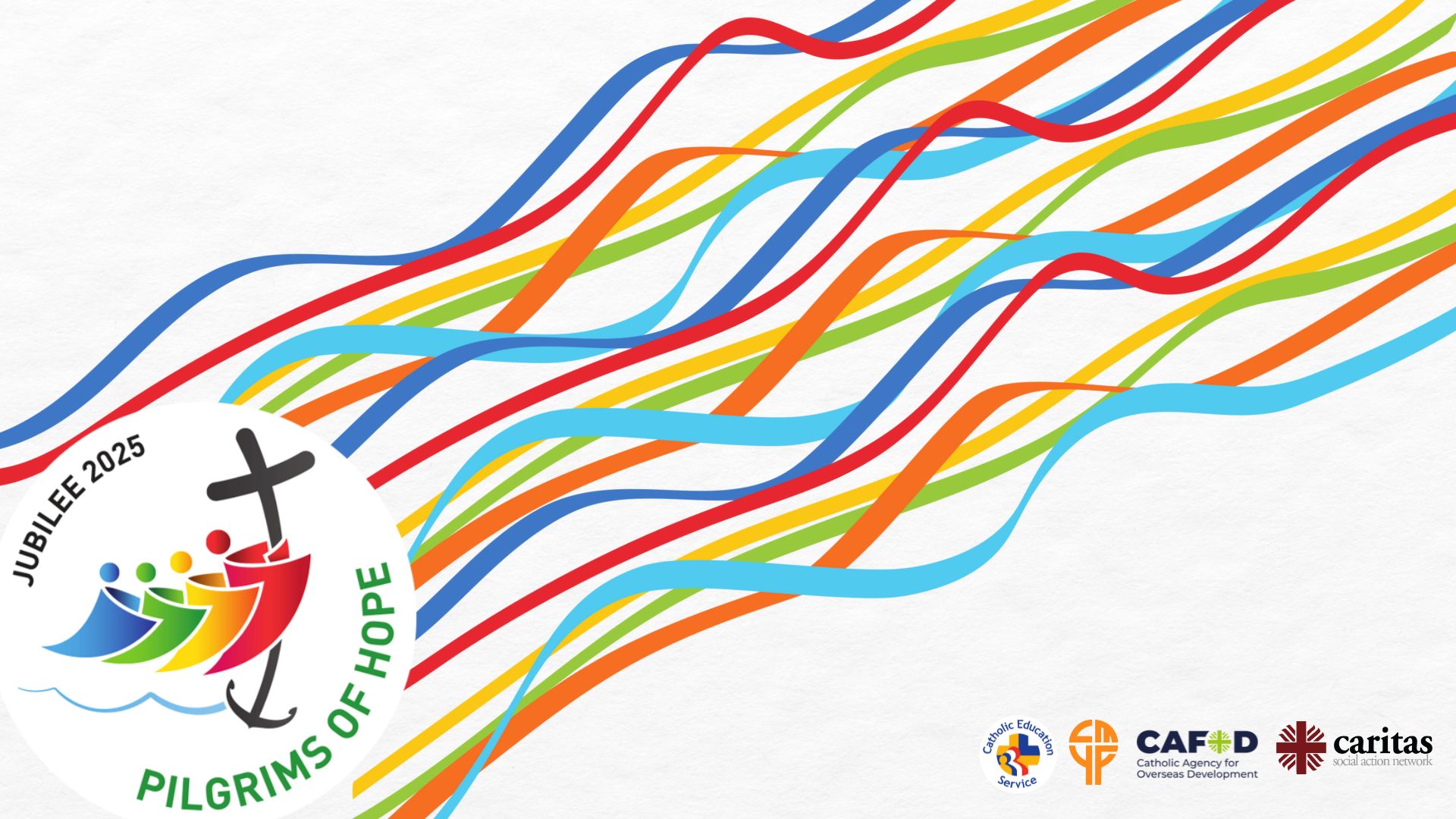 Celebration of the word 
for primary schools
Jubilee Year 2025: 
Pilgrims of Hope
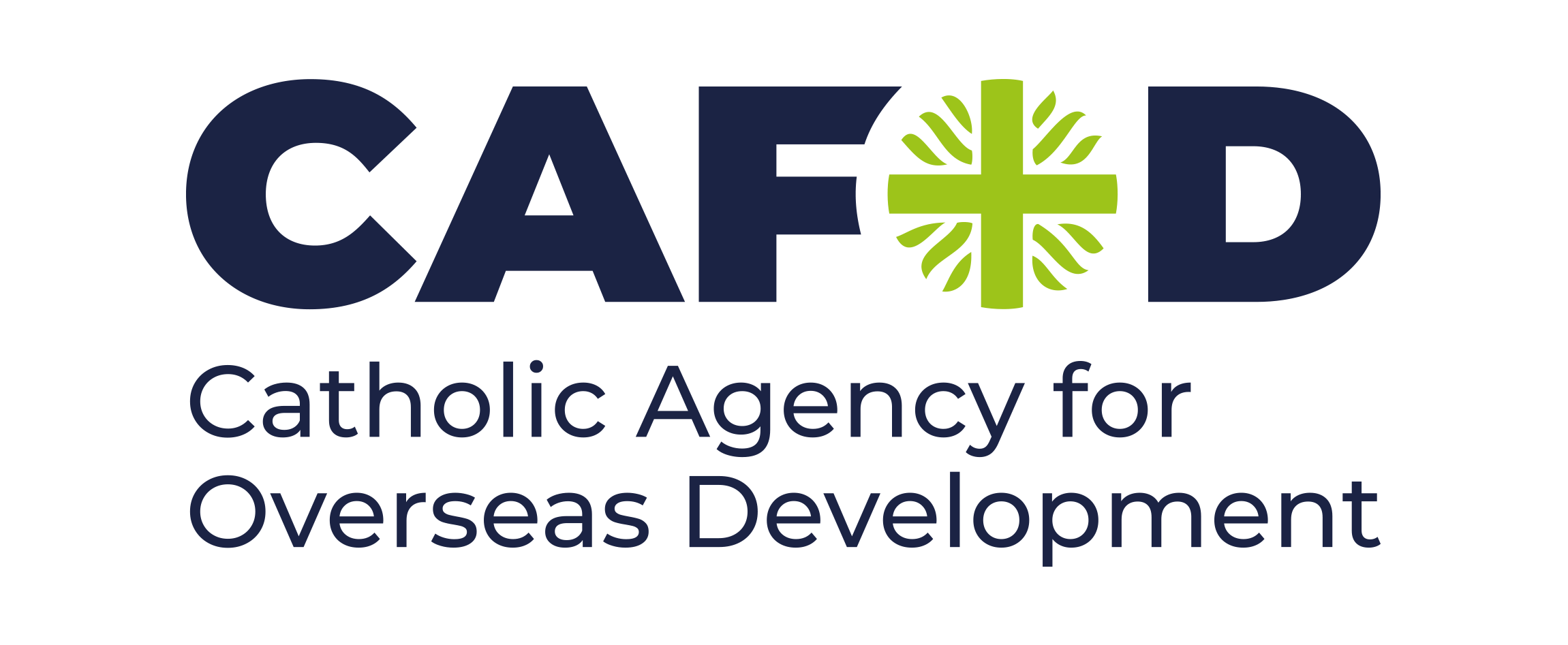 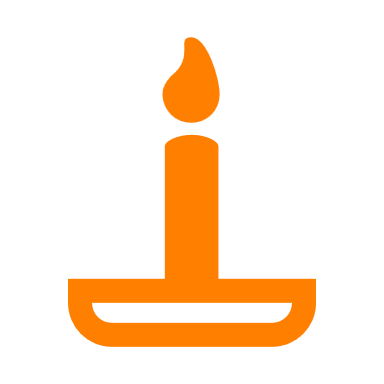 Gather
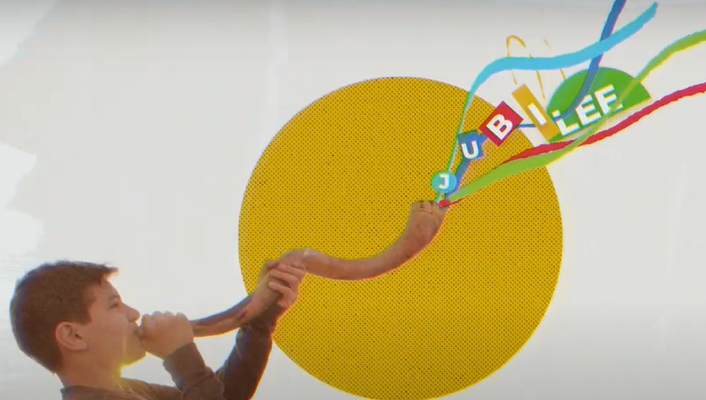 Hope does not disappoint, because God’s love has been poured into our hearts through the Holy Spirit that has been given to us” (Rom 5:1-2.5)
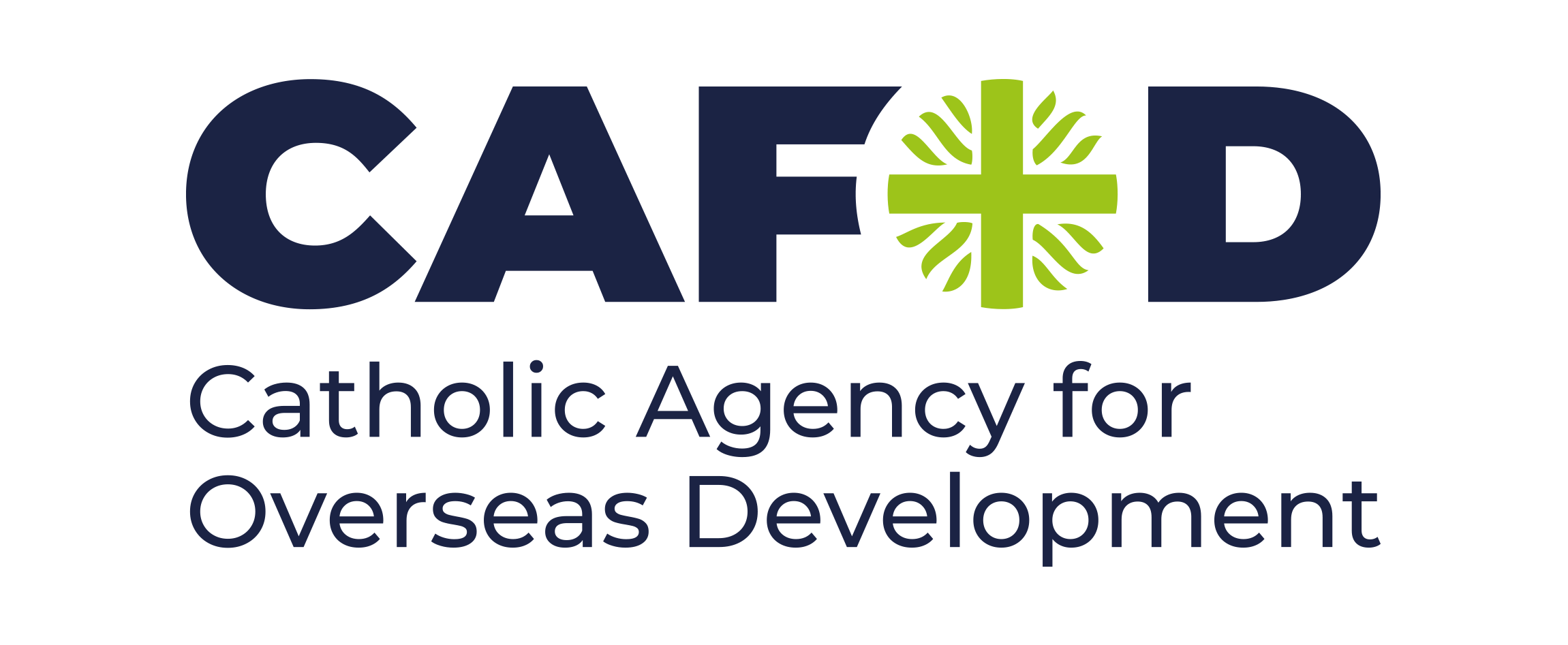 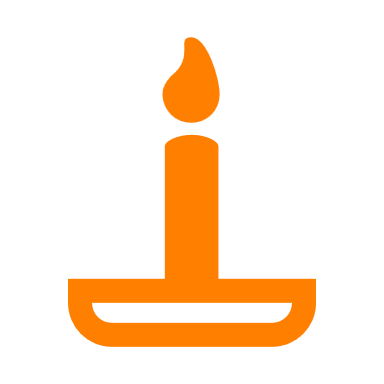 Gather
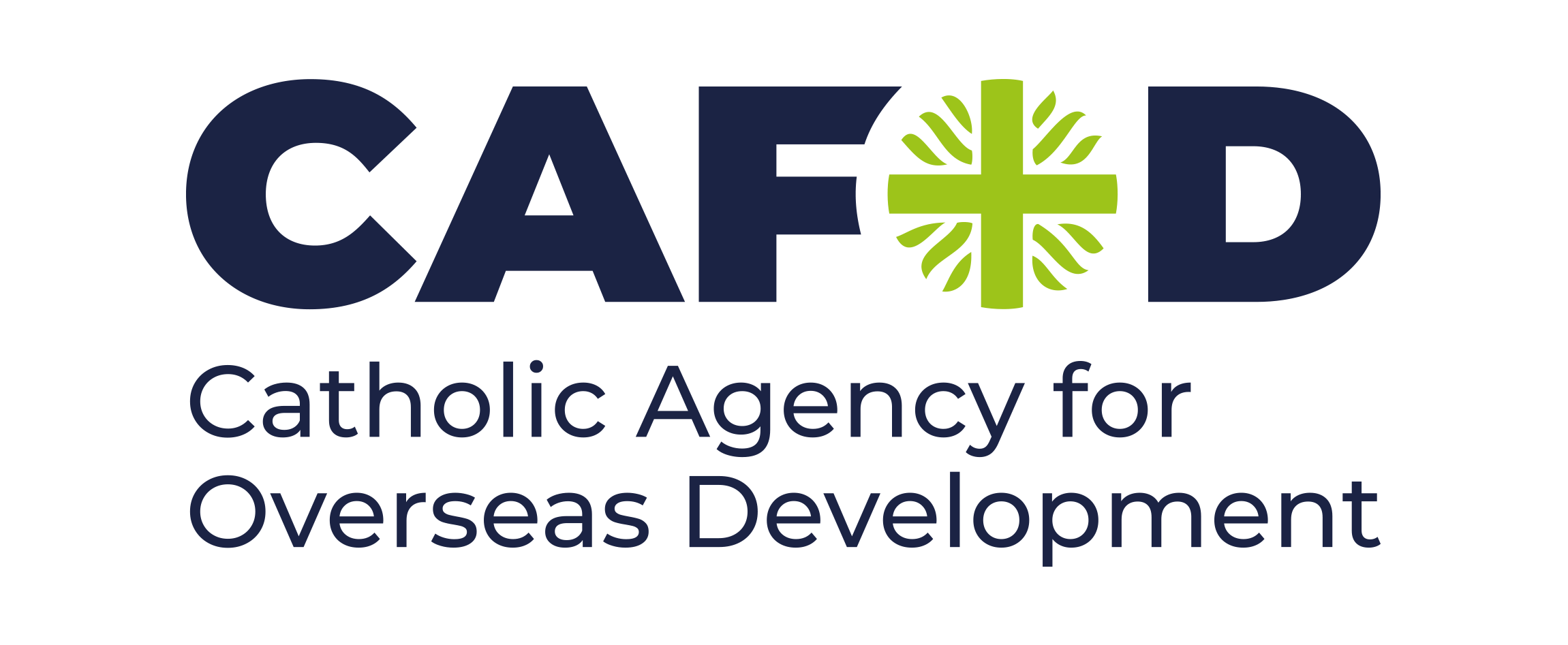 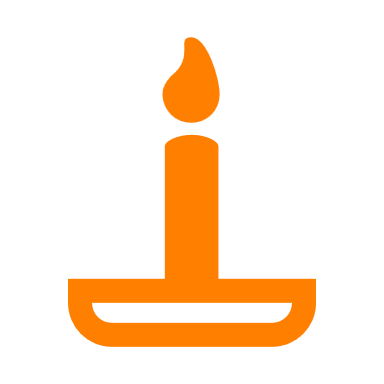 Gather
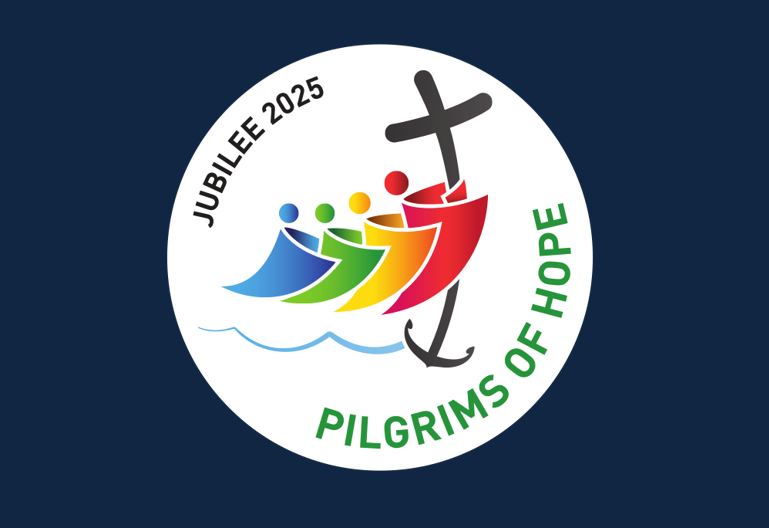 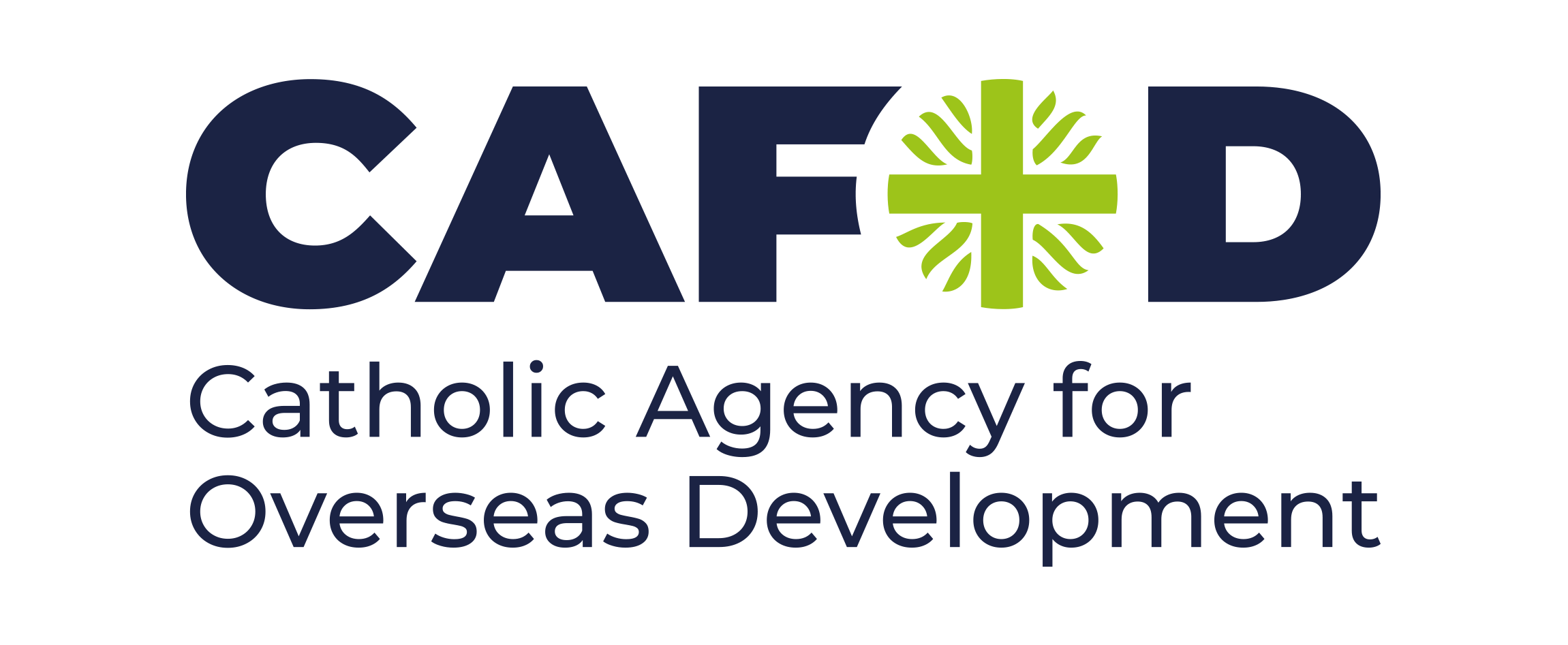 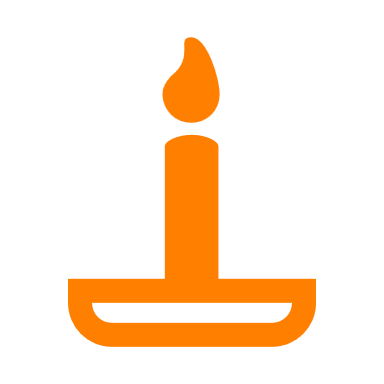 Gather…
“Let us celebrate with  

deep faith 

lively hope 

 active charity”
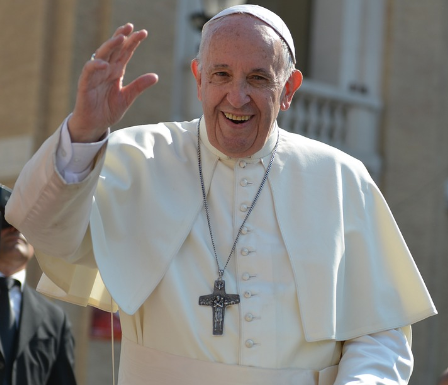 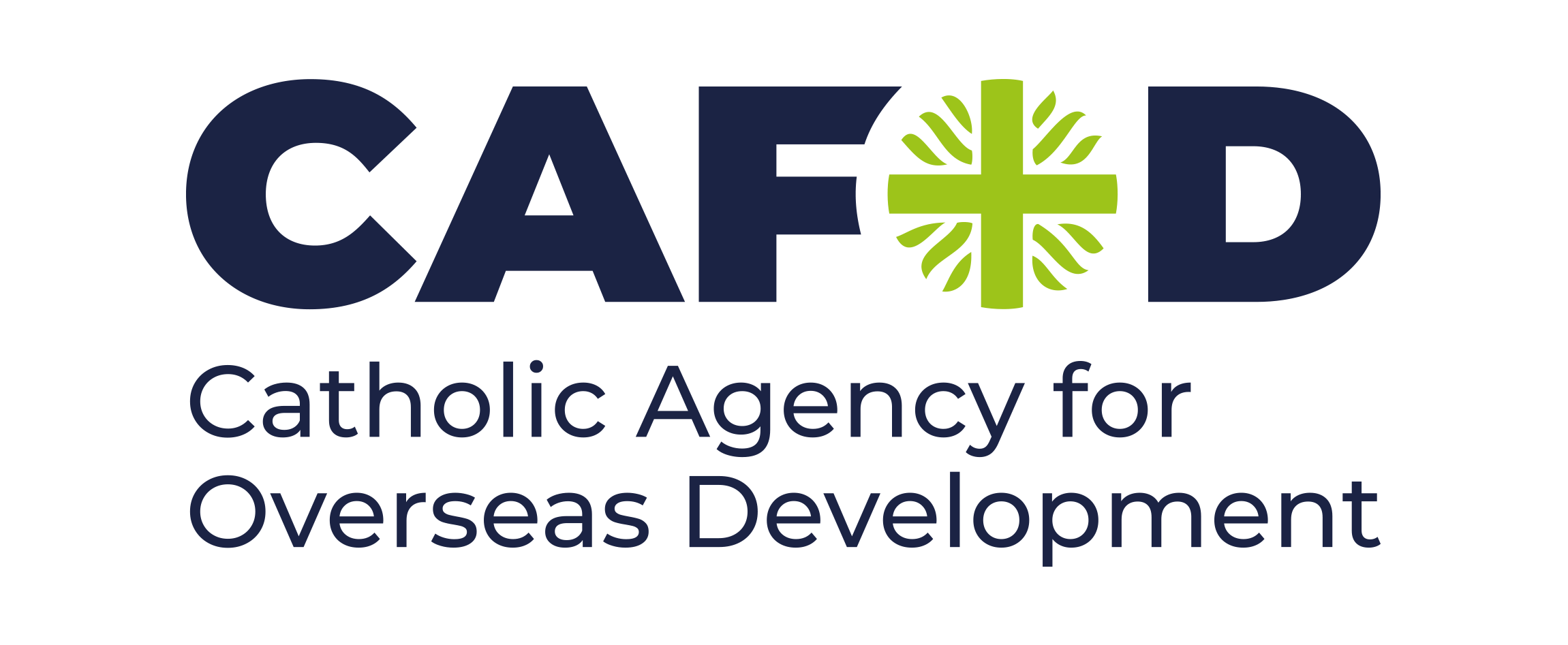 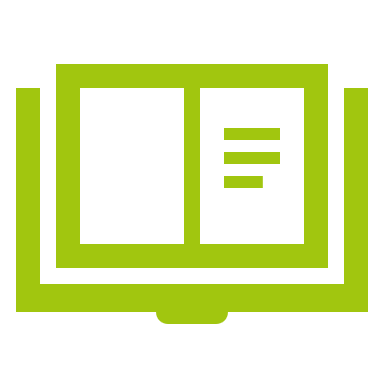 Word
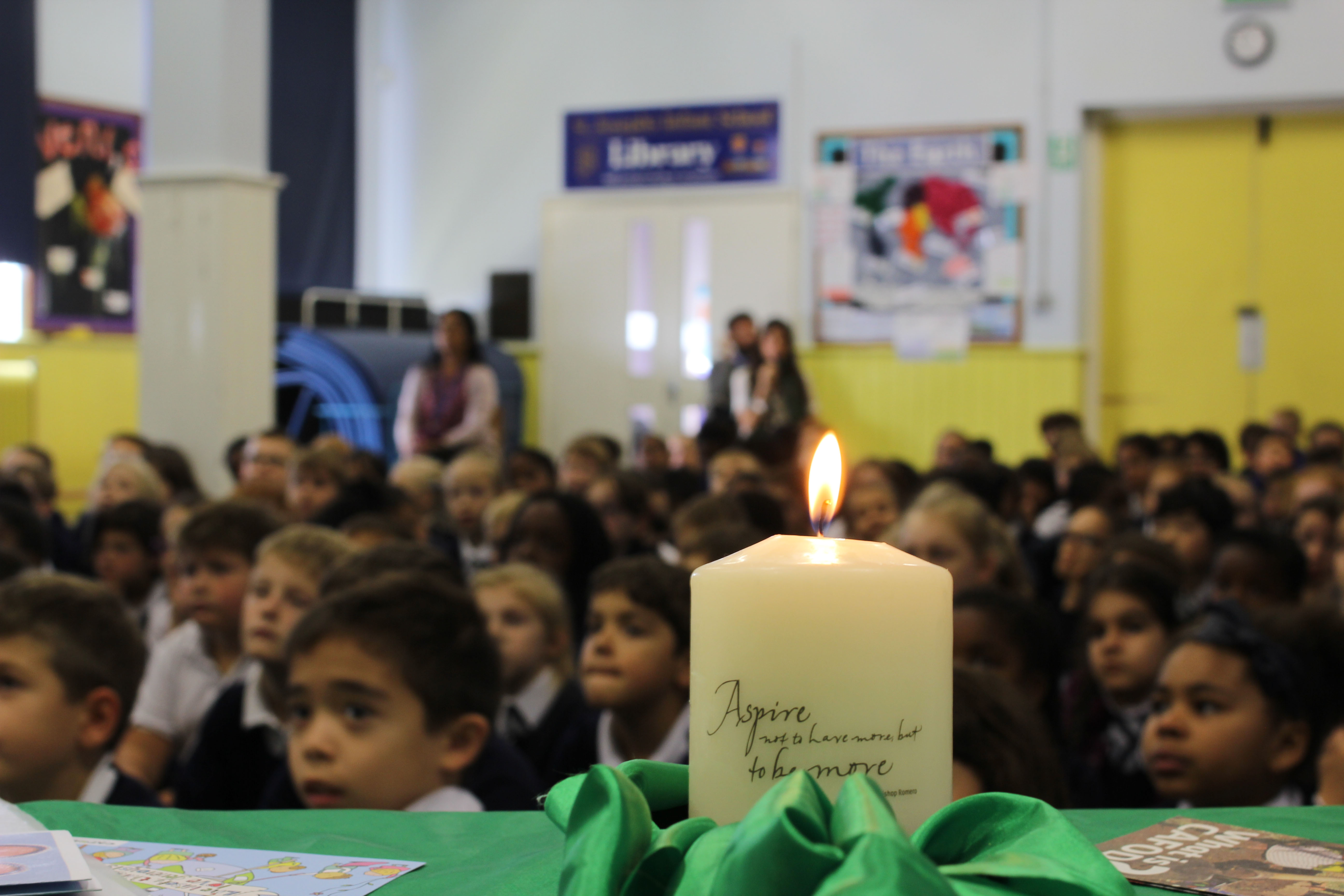 A reading from the Gospel of Luke
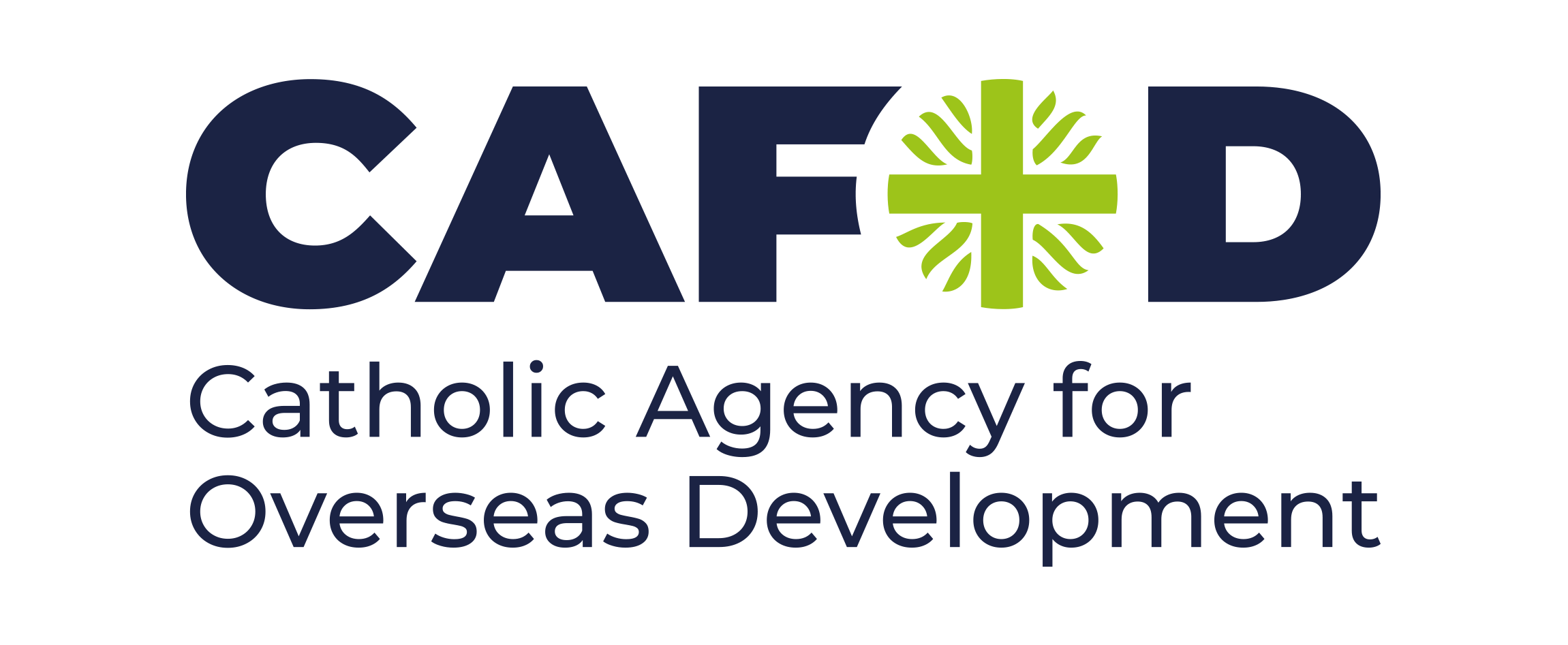 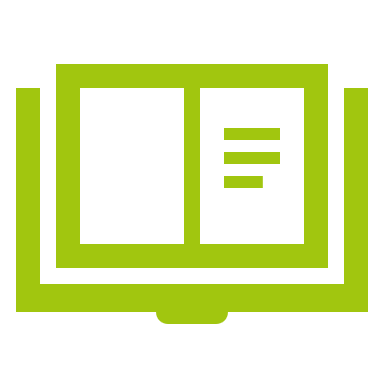 Word
“The Spirit of the Lord is upon me,because he has chosen me to bring good news to the poor.He has sent me to proclaim liberty to the captivesand recovery of sight to the blind,to set free the oppressedand announce that the time has come when the Lord will save his people.”
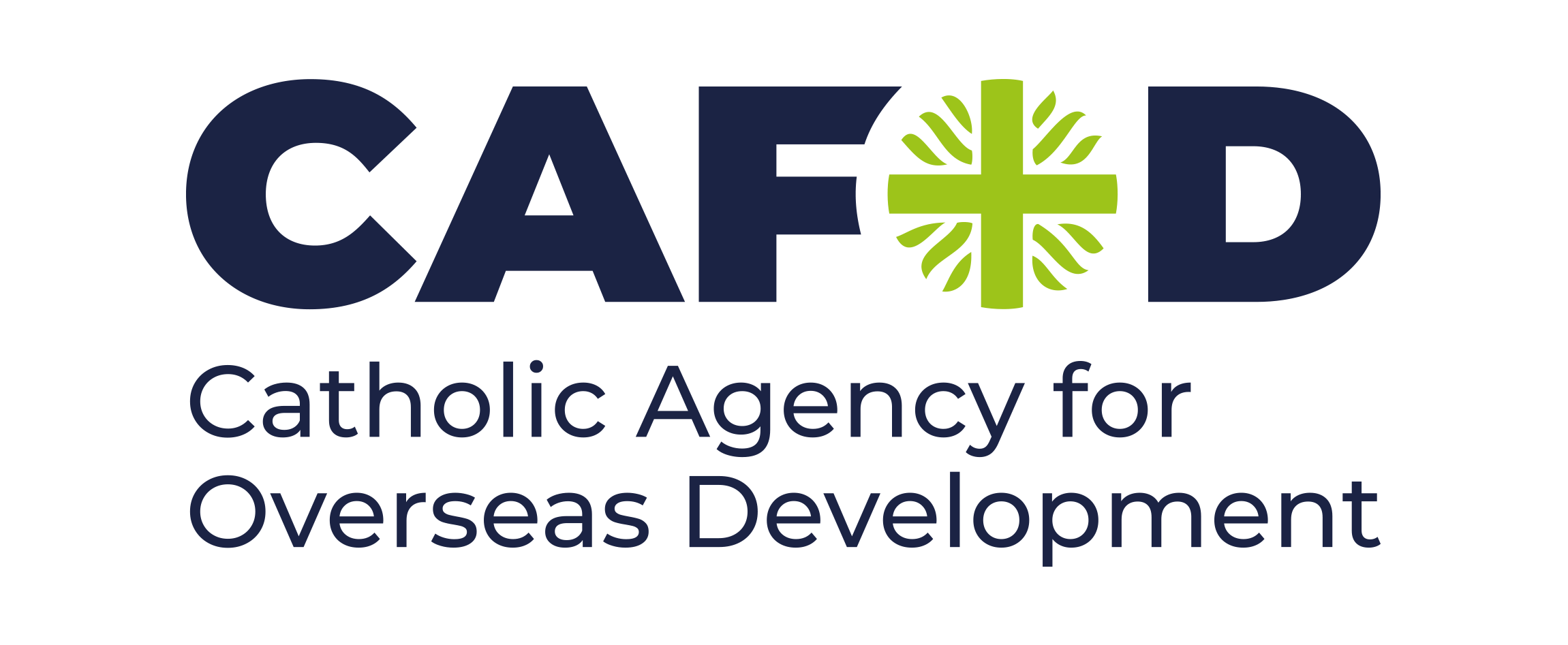 Respond
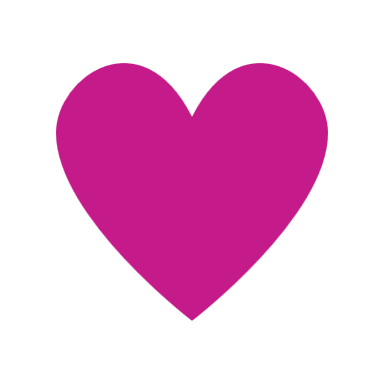 SACRED SILENCE…

Jesus tells us today what his mission on earth was: 
	to bring hope, peace and love 	to people’s hearts. 

Can you remember how he did this?
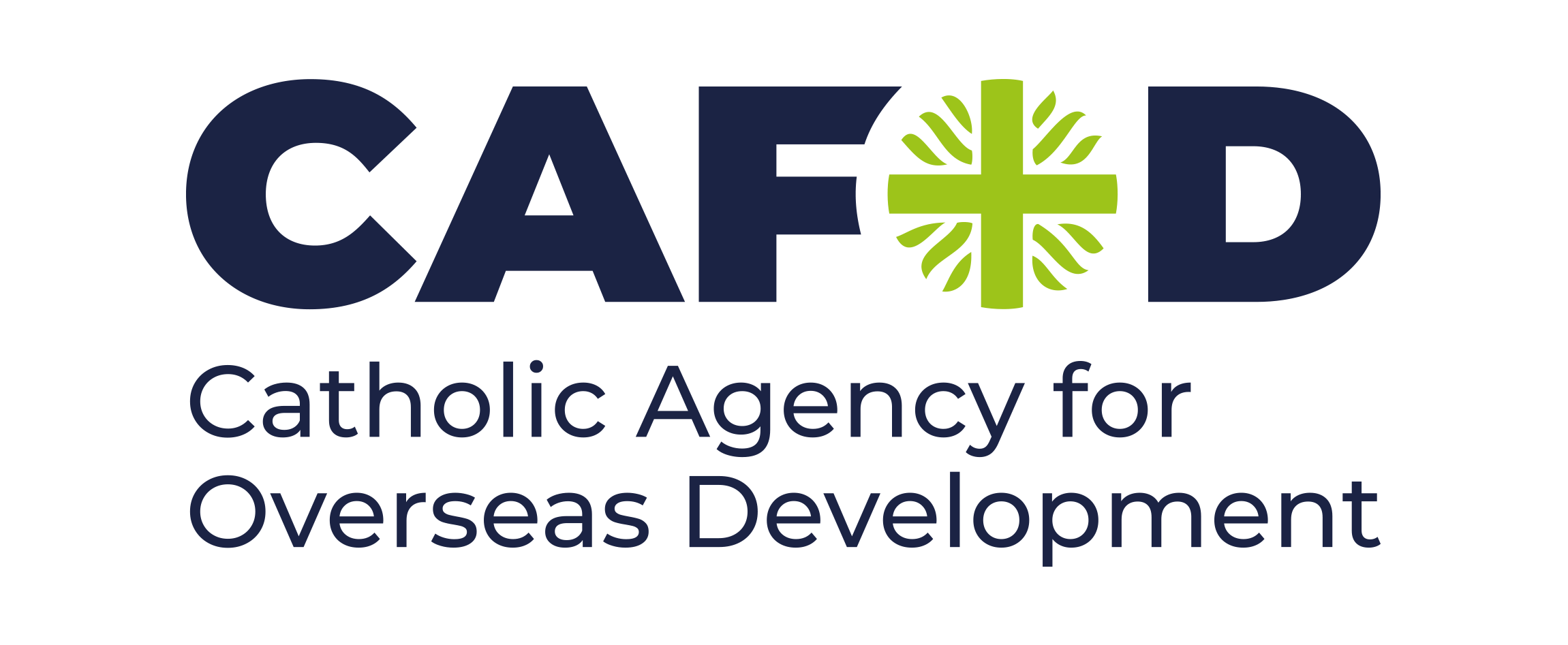 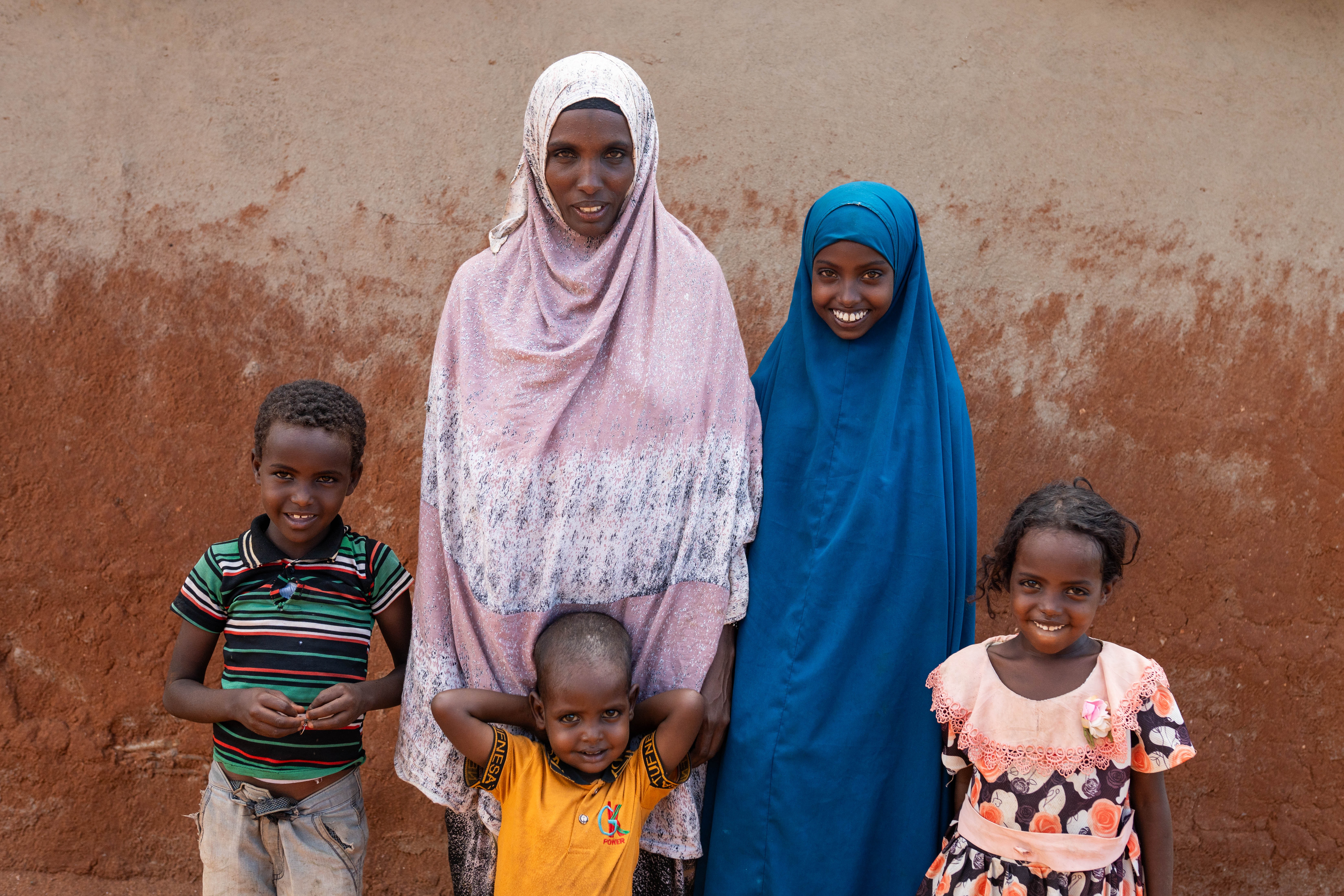 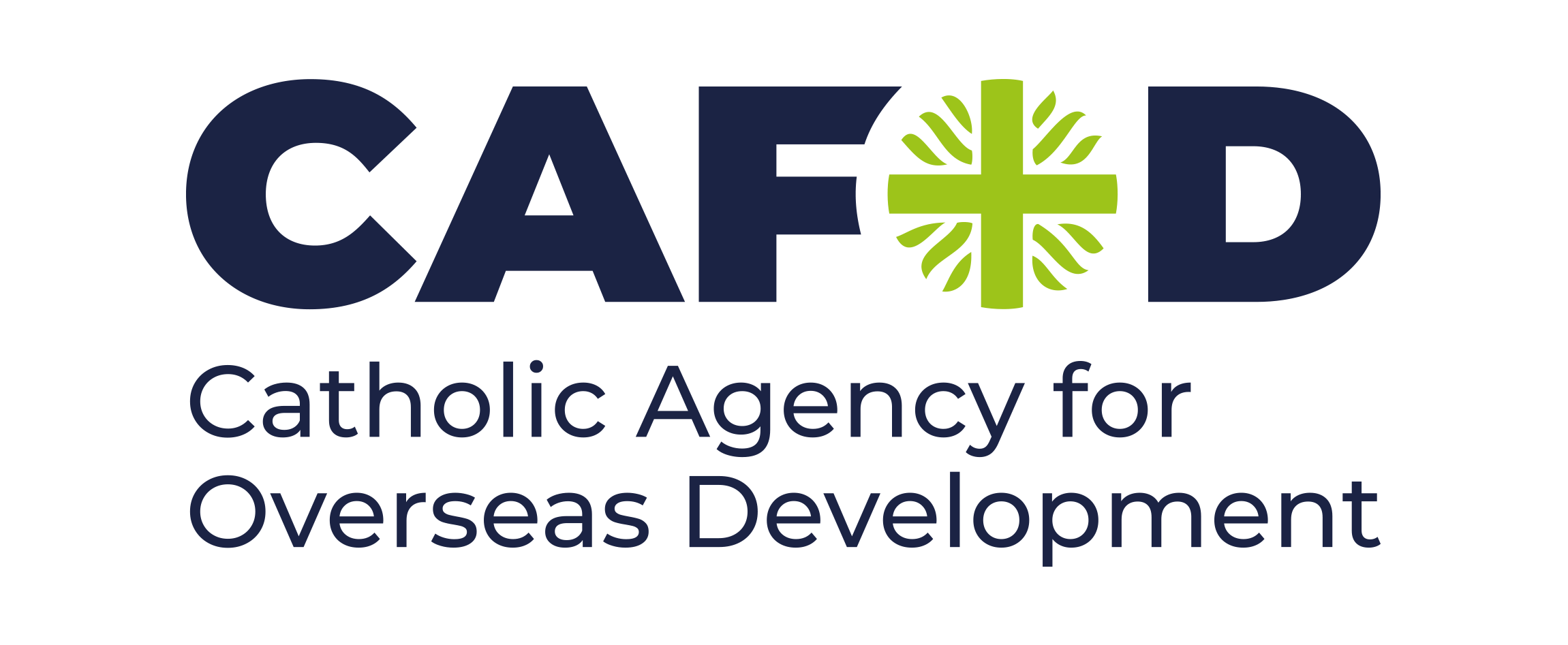 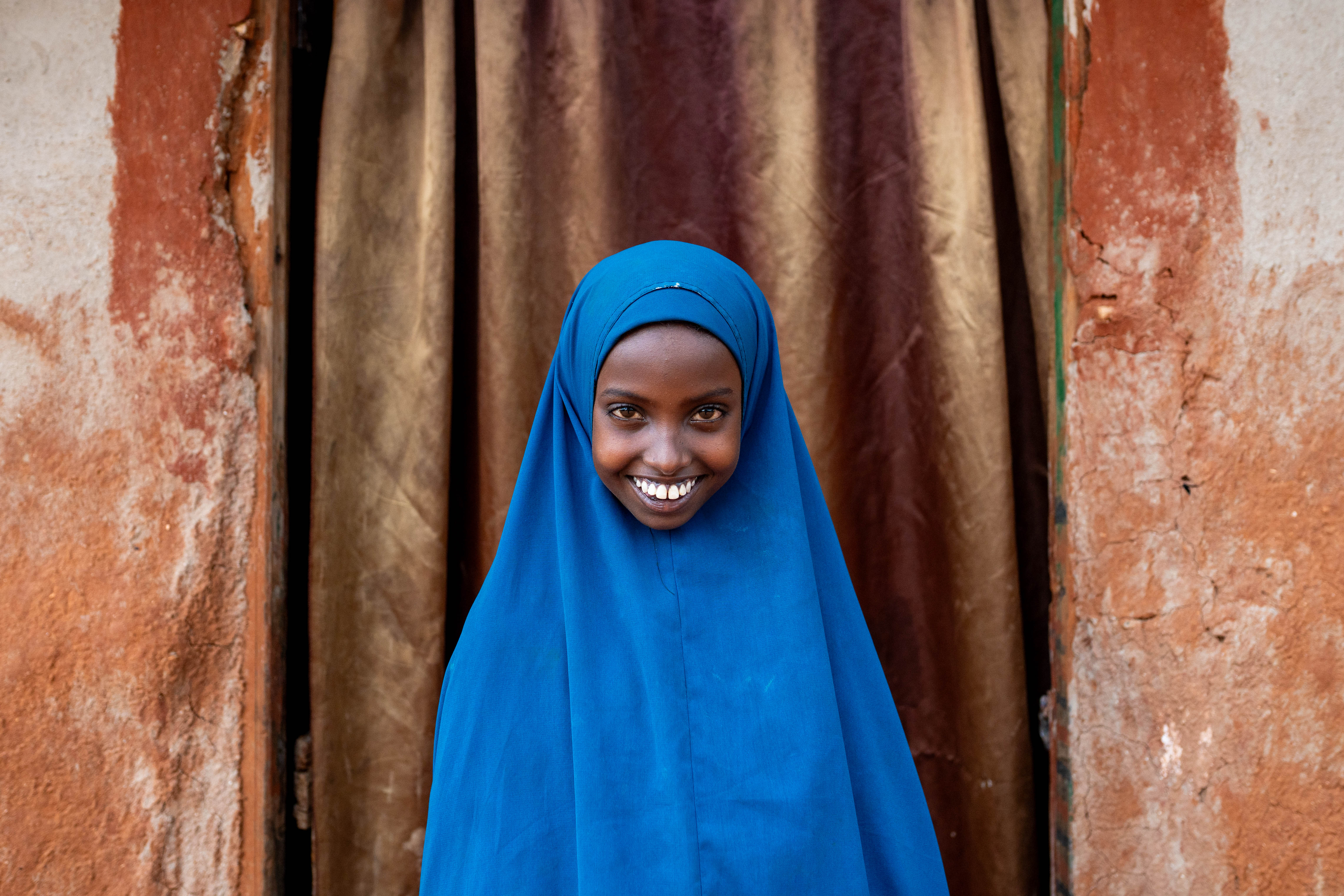 “There was no rain for years. Finding any water was very difficult.”
Chirri
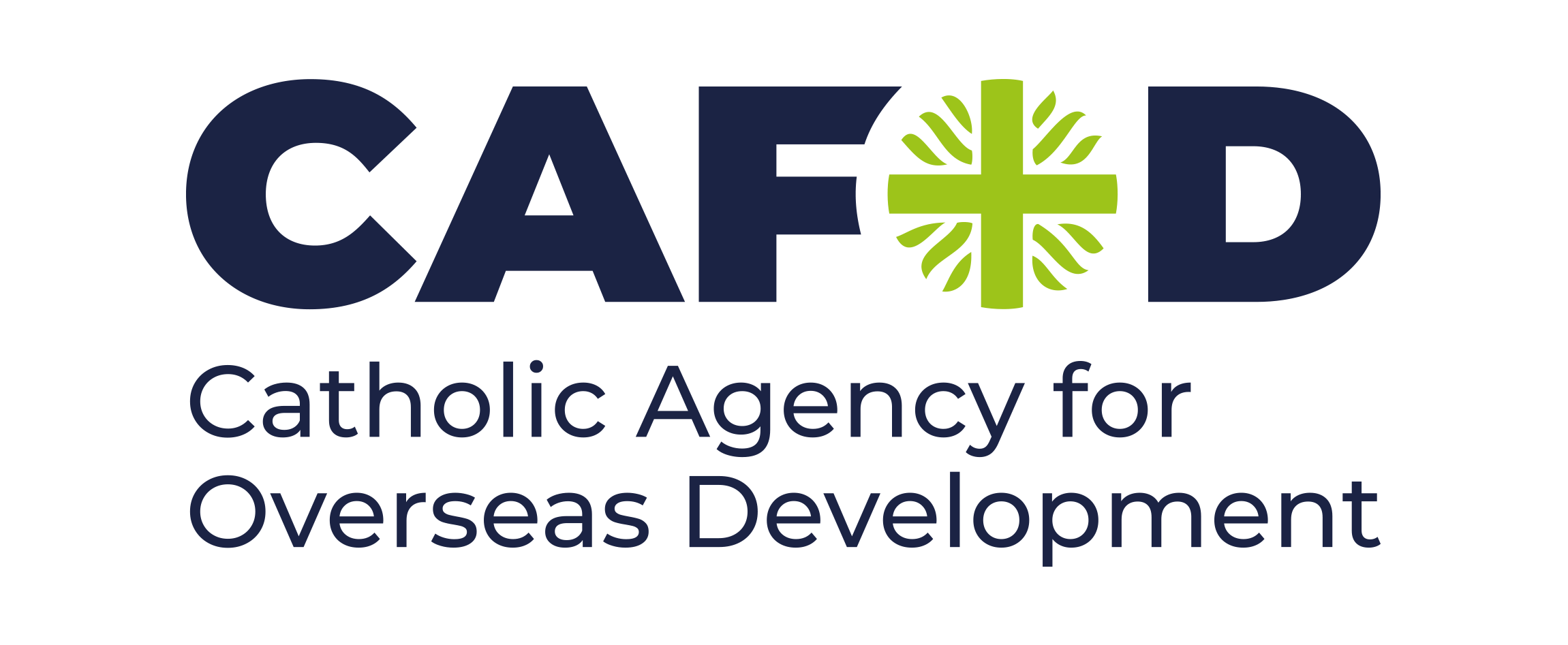 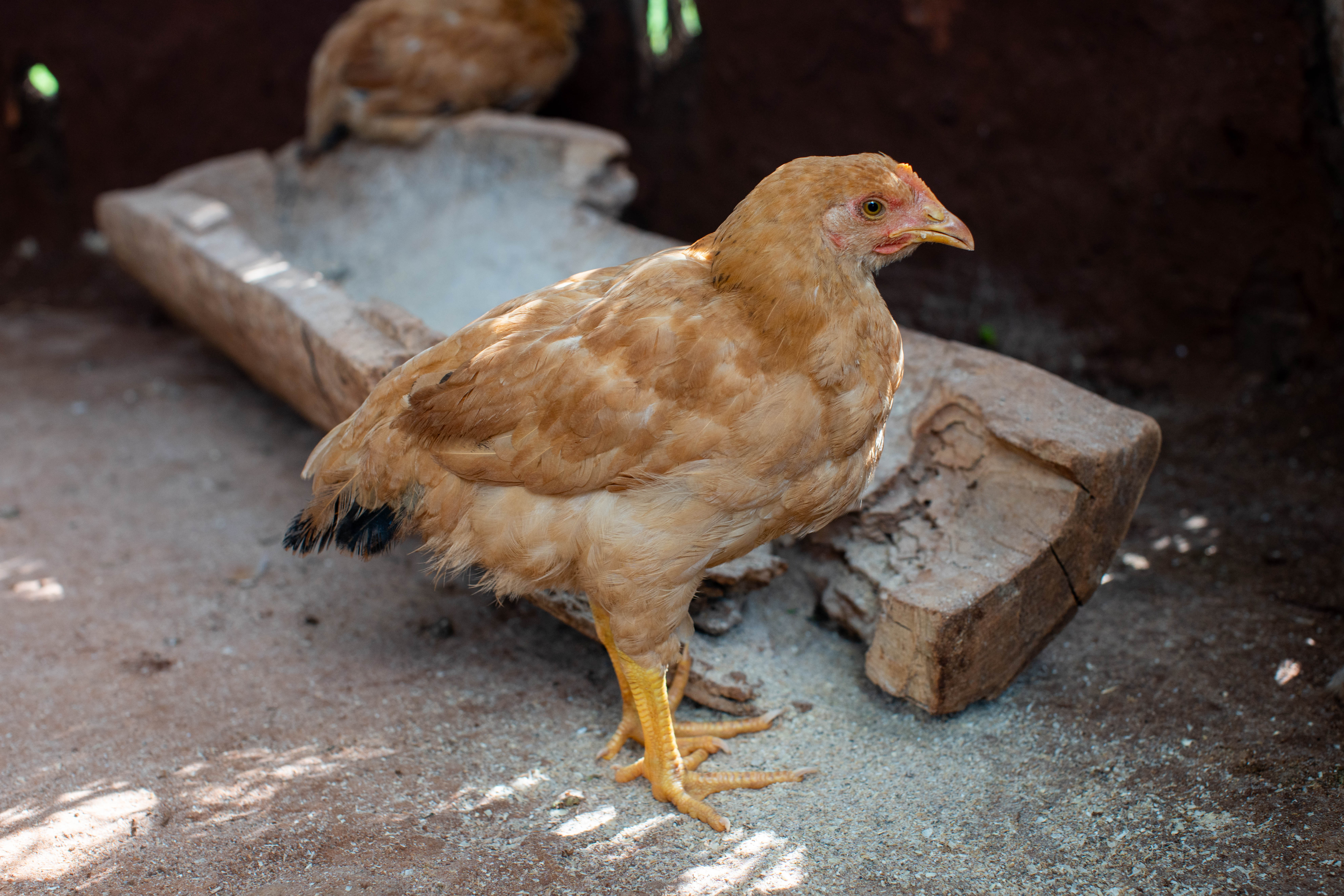 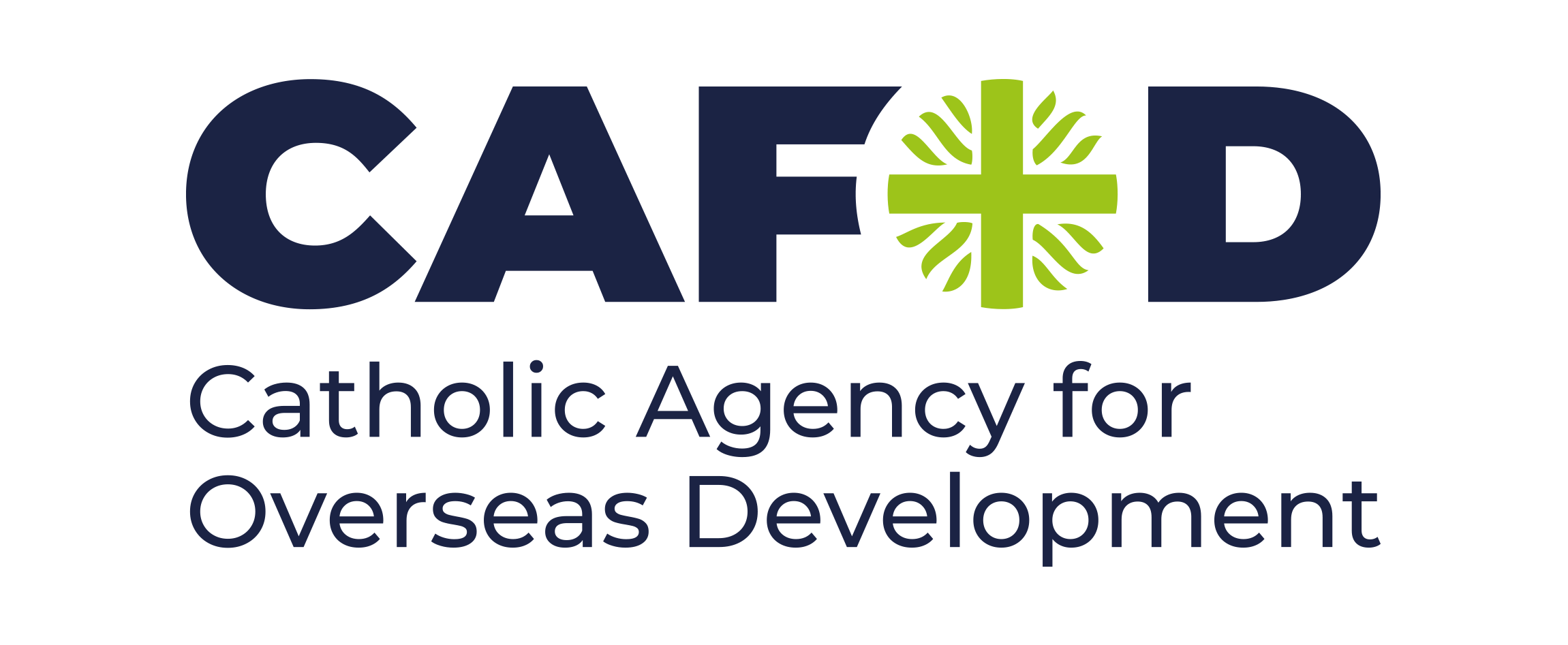 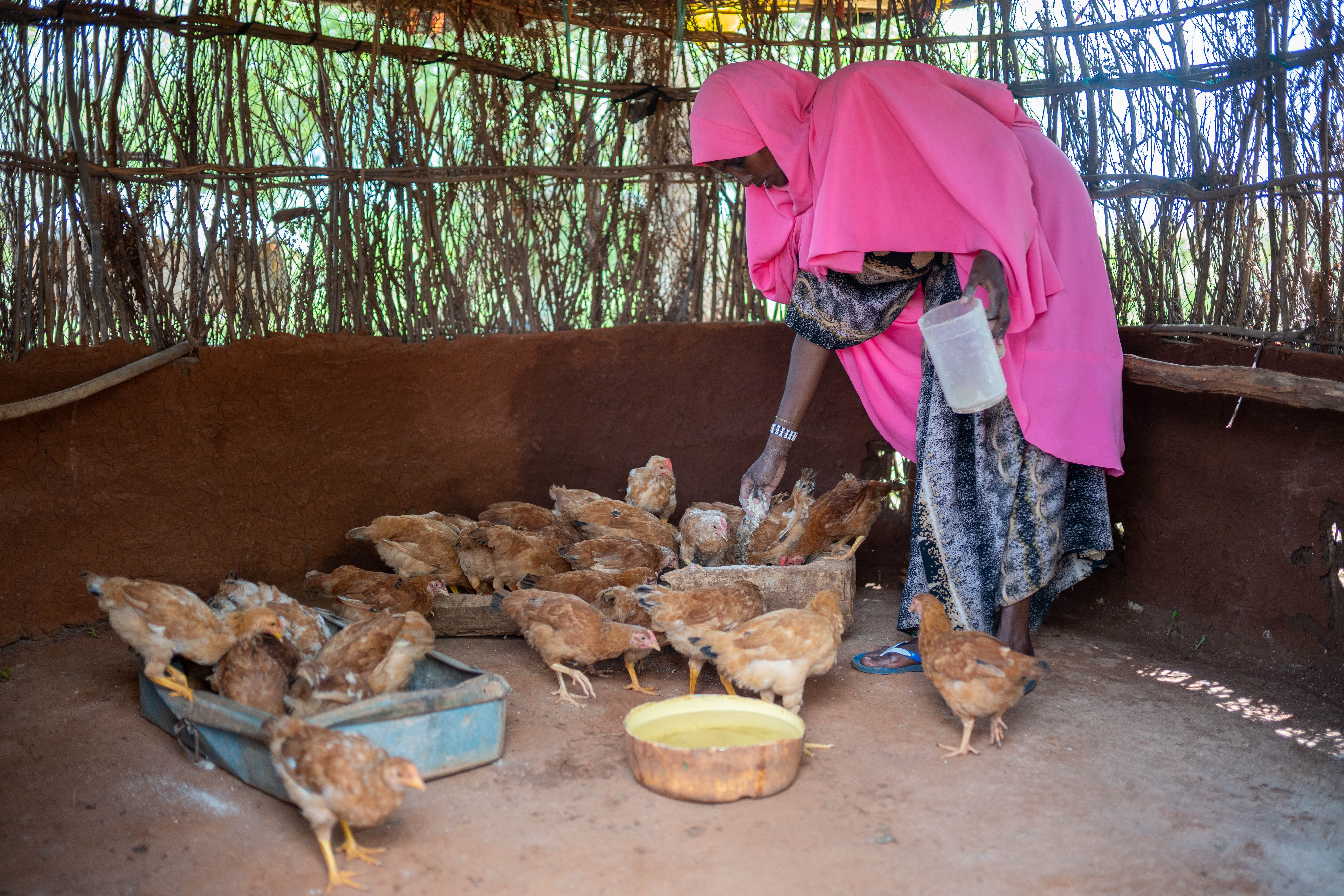 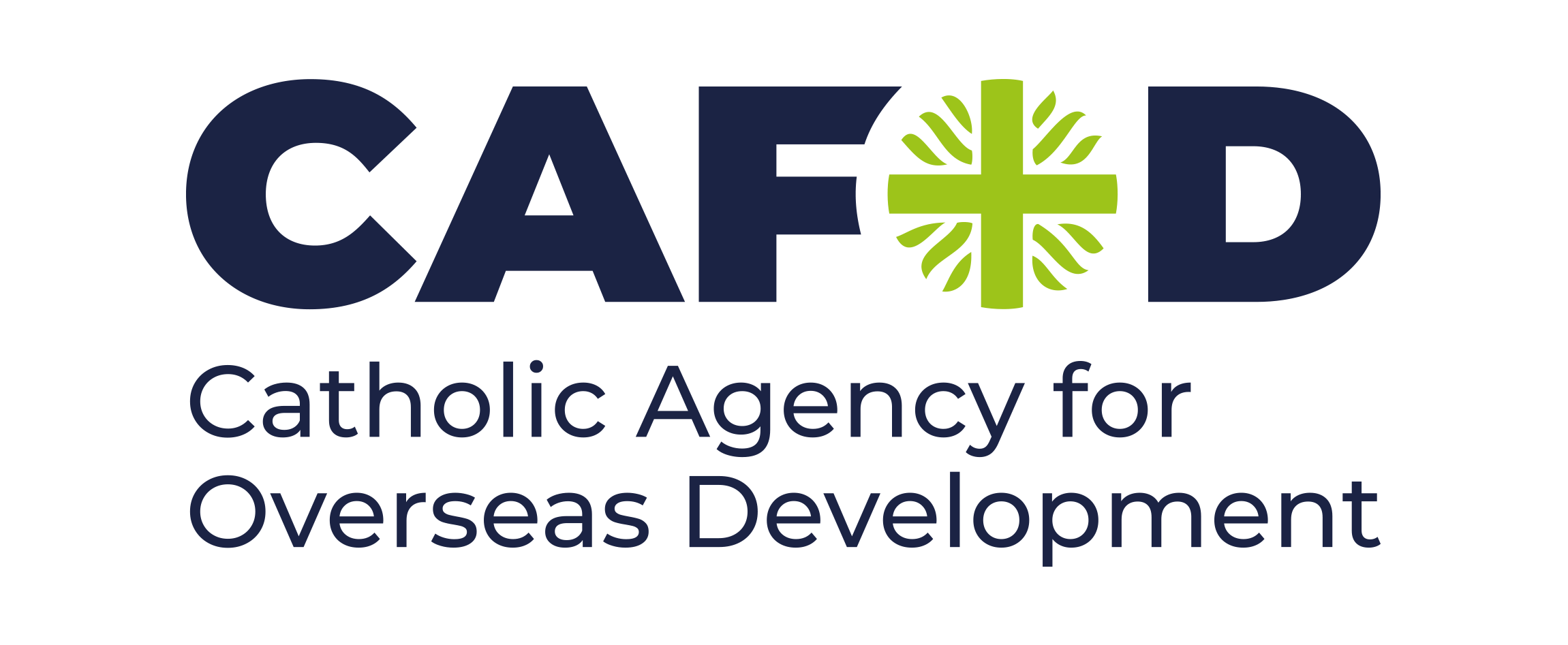 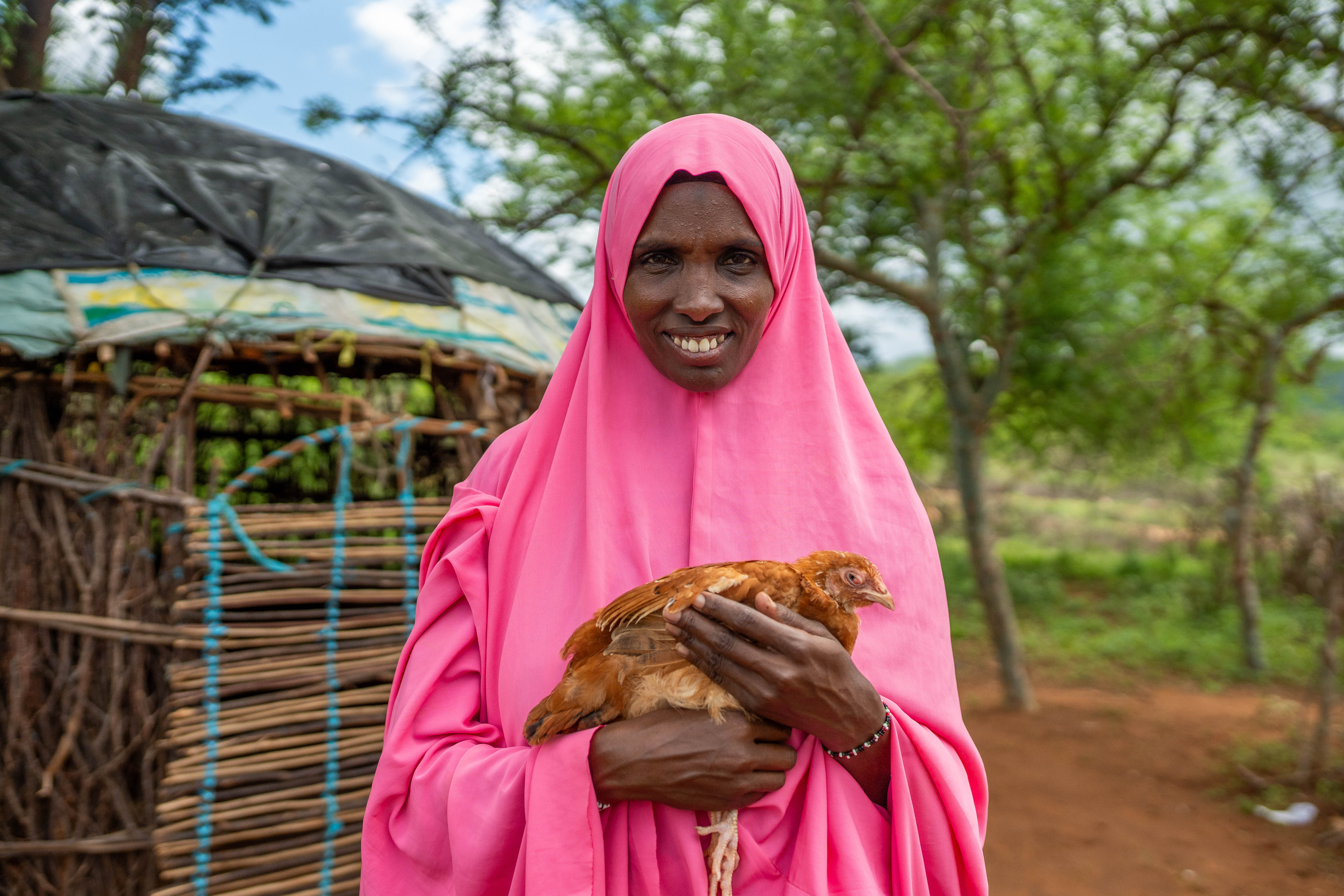 “Unity is strength. Let’s pull together to inspire. Let’s pull together to be strong.”
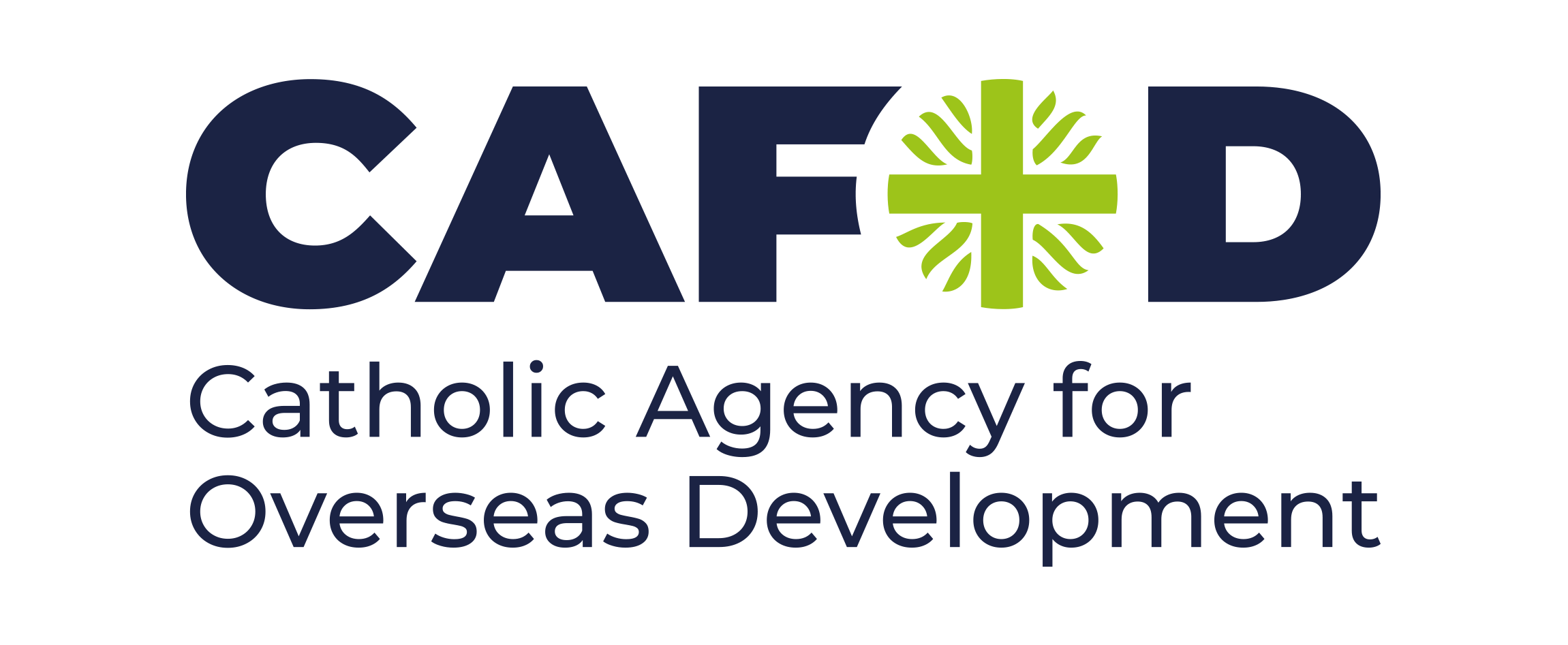 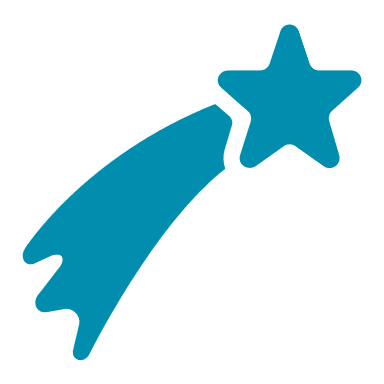 Send
What can we do to celebrate this 
Jubilee Year with
  
deep faith, 
lively hope 
and active charity?
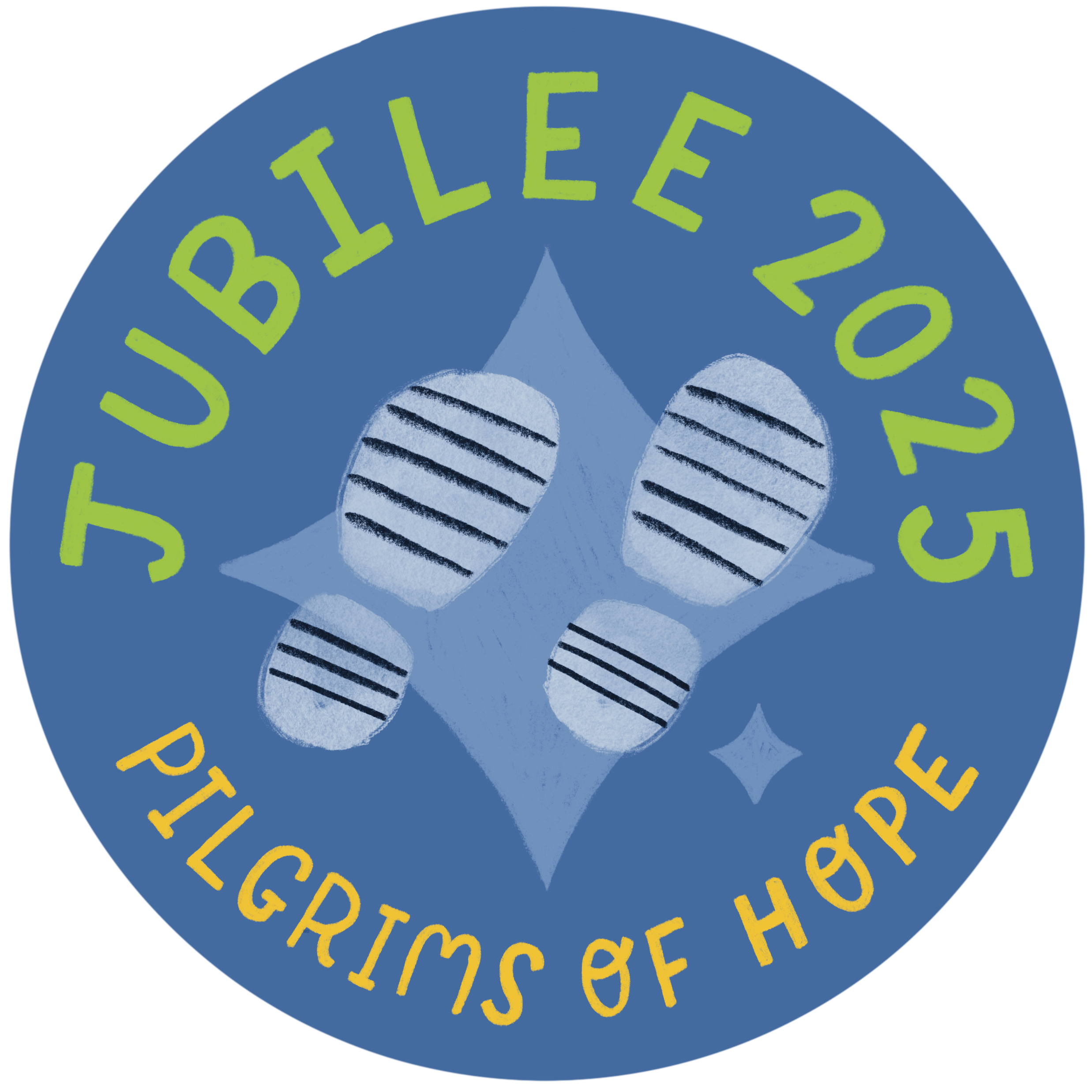 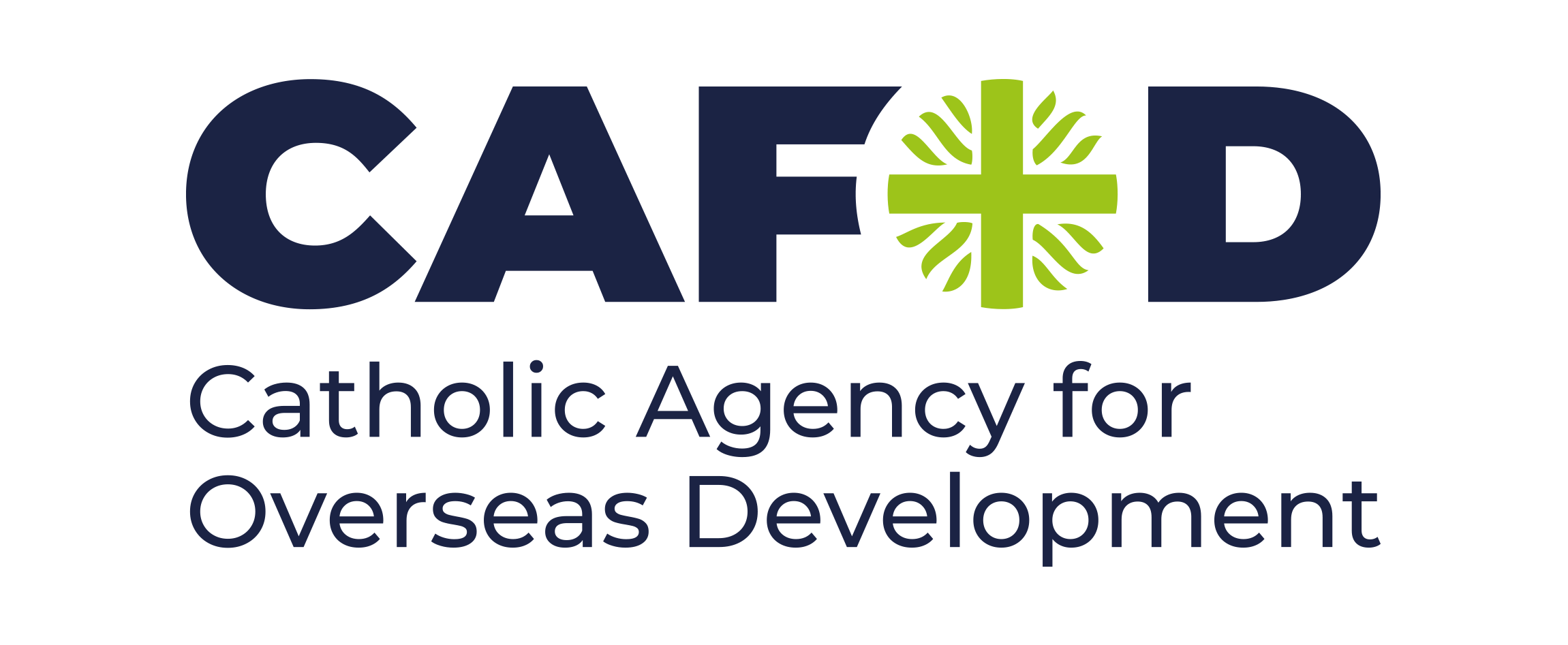 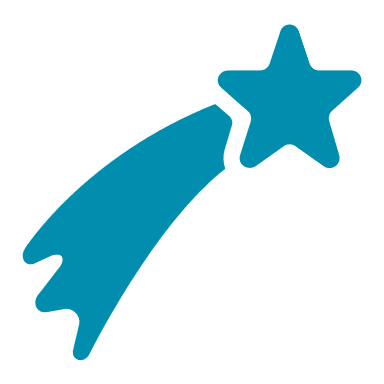 Send
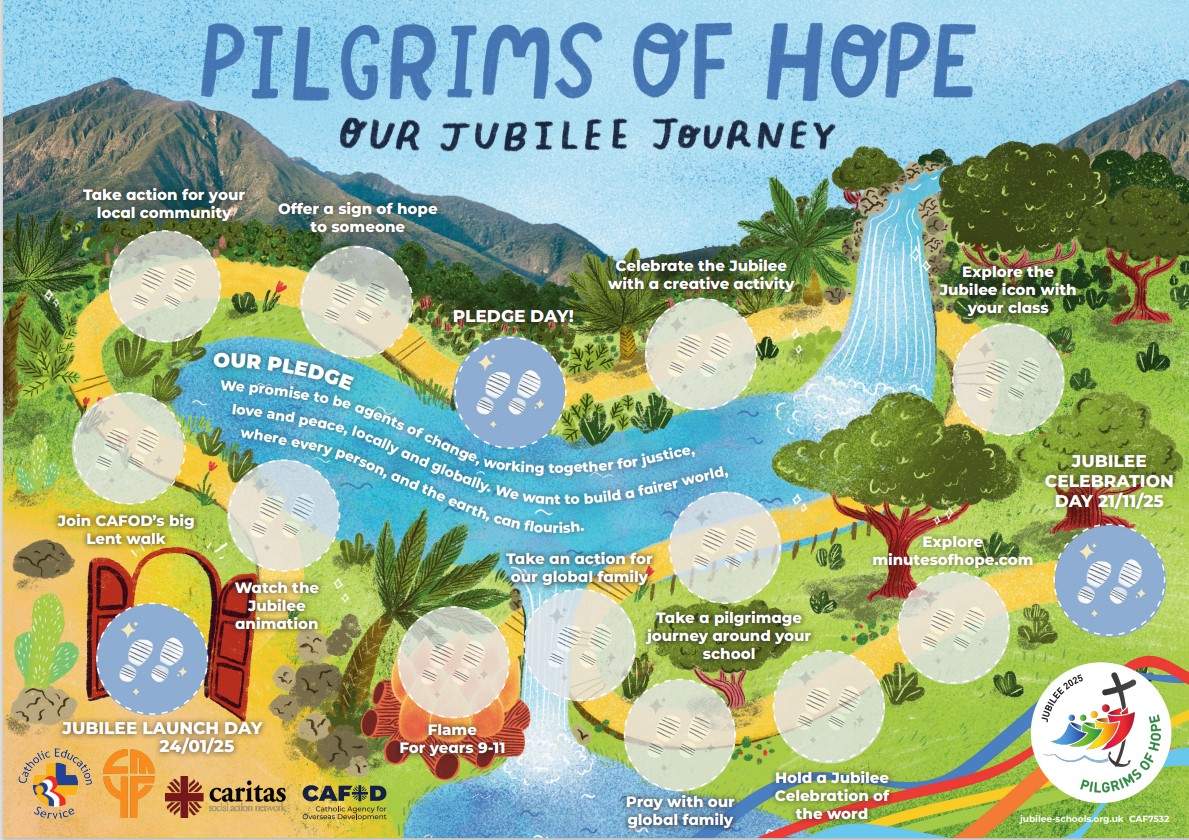 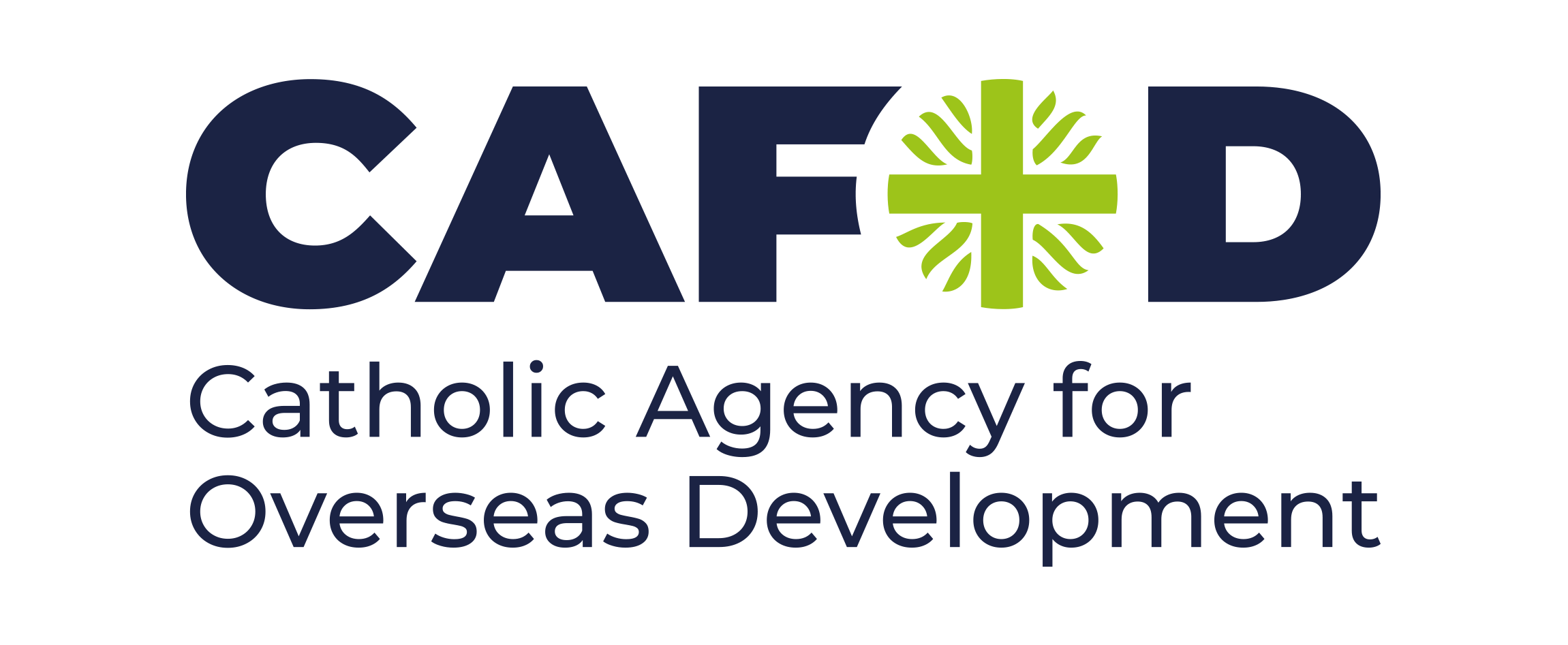 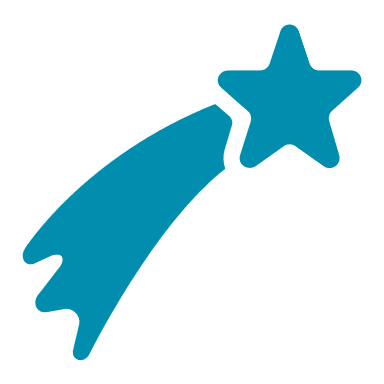 Send
Let us pray:

God, our loving Father,
In this Jubilee year,
you remind us of our call to love creation.
Help us to work together to replant, repair and renew.
All: Guide us on our journey as pilgrims of hope. Amen.
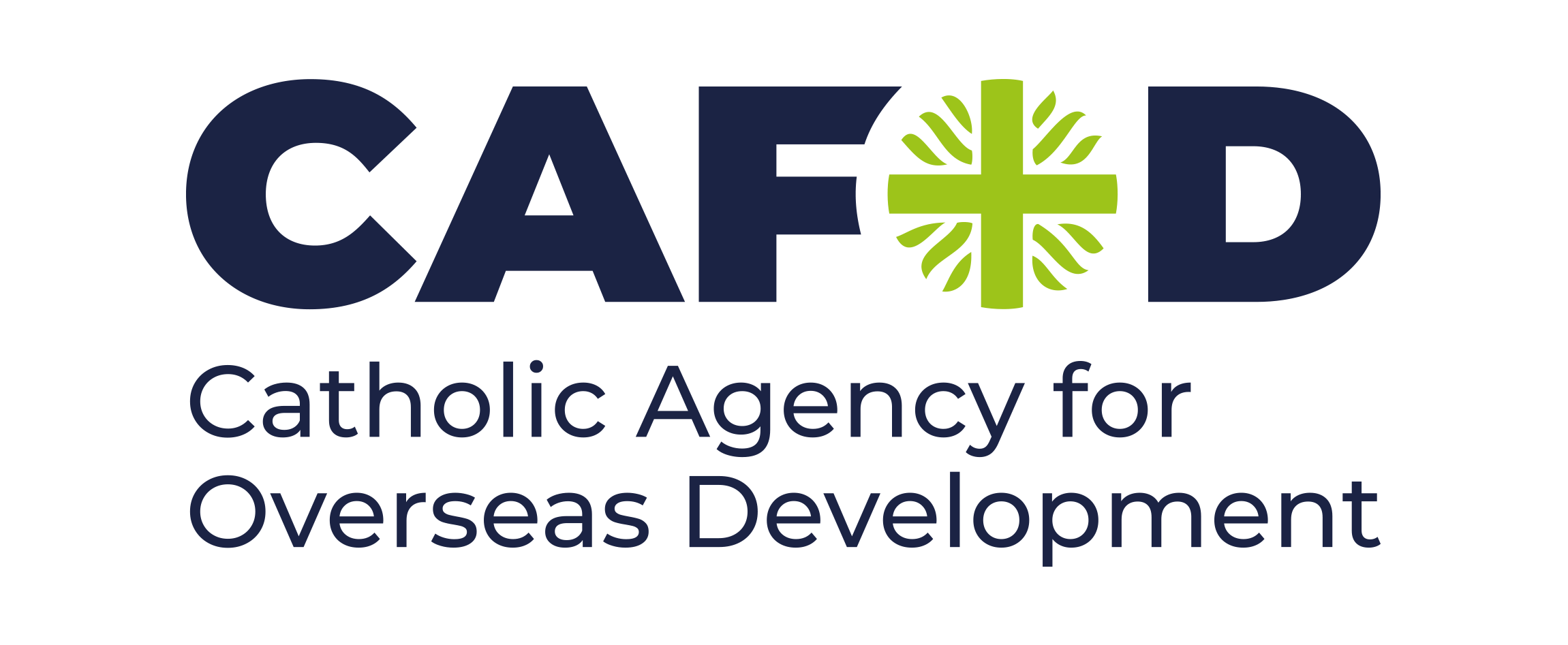 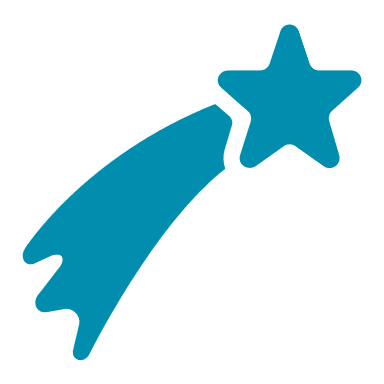 Send
Let us pray:

Jesus, our light,
In this Jubilee year,
you remind us of our call to love our neighbours and to set free those who suffer.
Help us to treat everyone with dignity; to be fair, forgiving and kind.
All: Guide us on our journey as pilgrims of hope. Amen.
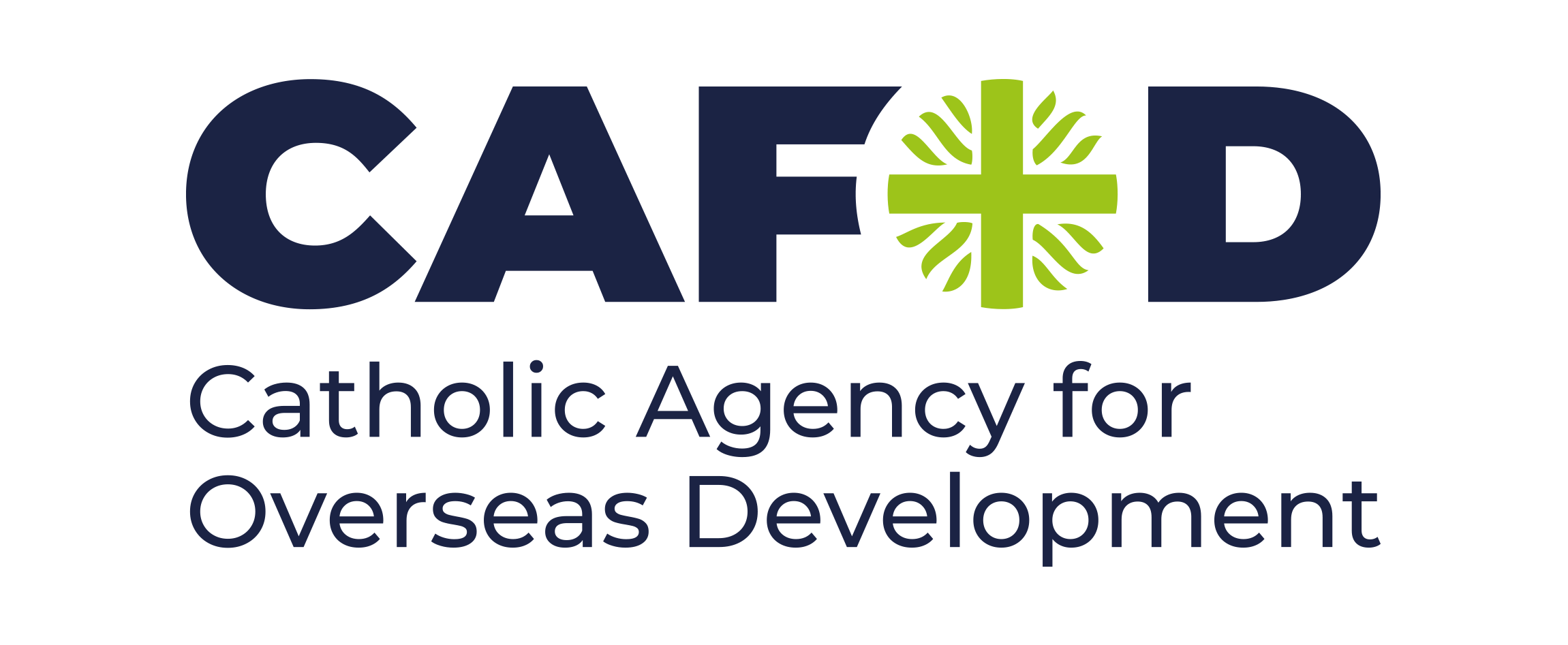 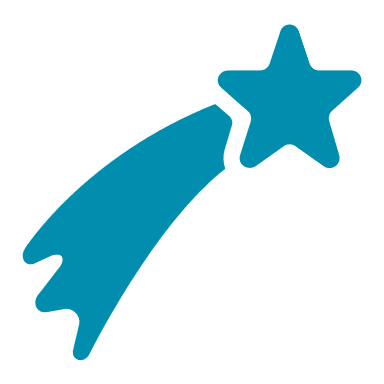 Send
Let us pray:

Holy Spirit, our inspiration,
In this Jubilee year, you remind us of our call to grow in faith and love. Help us to hear you in scripture, to see Jesus in others,
and to be united as God’s global family.
All: Guide us on our journey as pilgrims of hope. Amen.
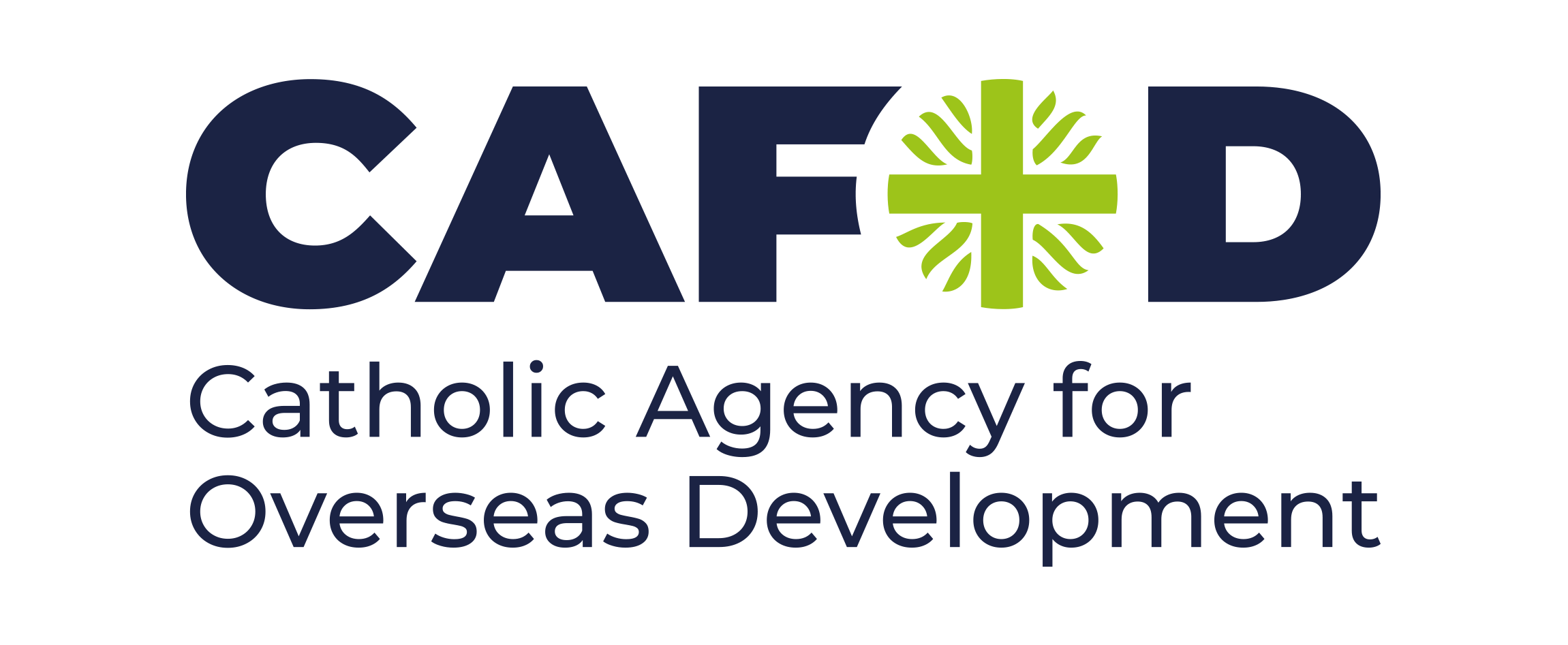 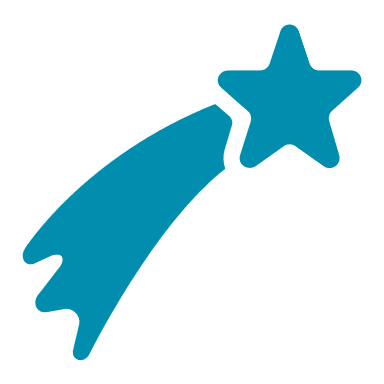 Send
Let’s try hard to make this Jubilee Year 2025 a really special one where we can grow in hope, faith and love.
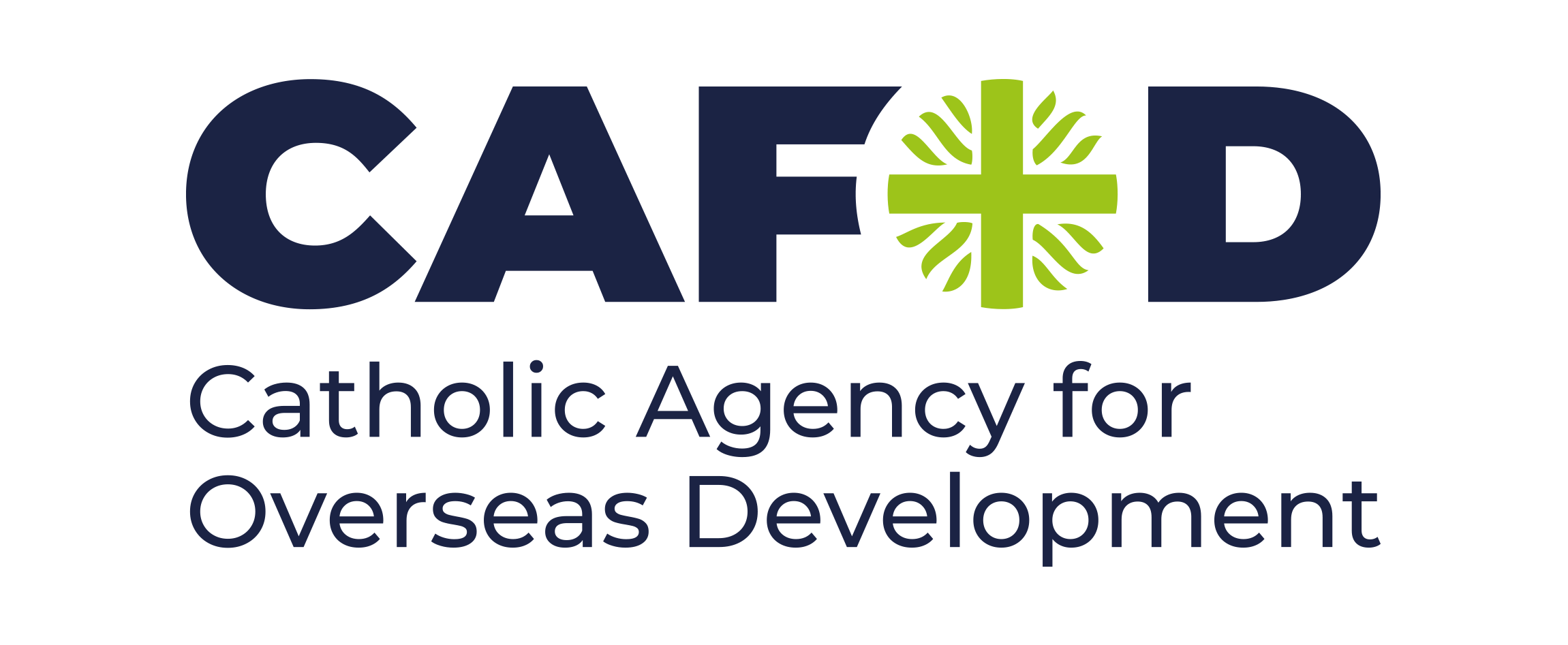 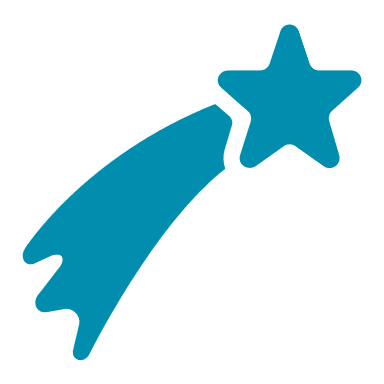 Send
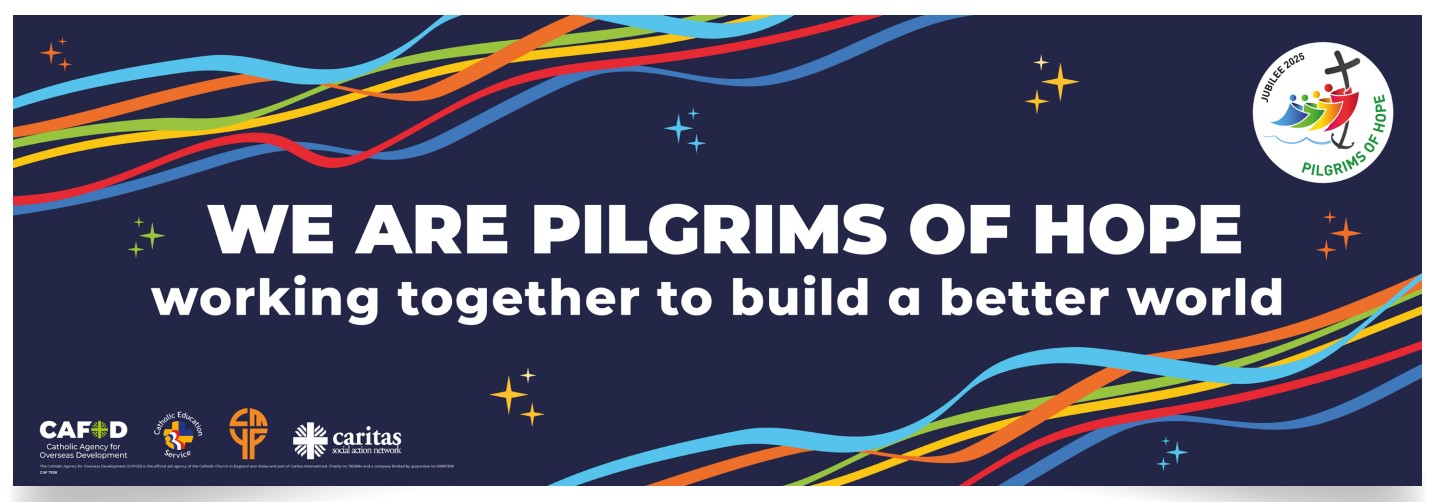